Puffery or a Deceptive Material Claim?Carrie La Ferle, Ph.D.
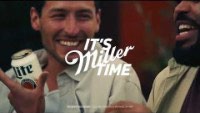 Molson Coors Beverage Company
© 2023 BBB National Programs. All Rights Reserved.
4 Main Advertising Regulation Groups
I.     Market System Regulation

II.   Government Regulation 
Federal Trade Commission (FTC)

III.  Industry Self-Regulation 
BBB National Programs
National Advertising Division (NAD)
National Advertising Review Board (NARB)
Media 
Standards & Practices Department
Ad Associations
AAF / 4As / ANA

IV.  Consumer Regulation
Consumer Groups - MADD; PETA
Accountability in Advertising
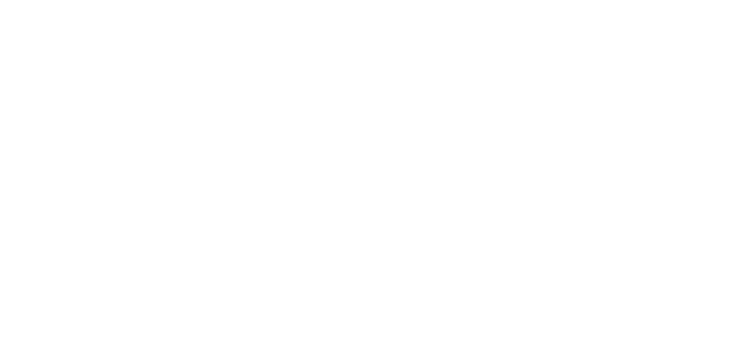 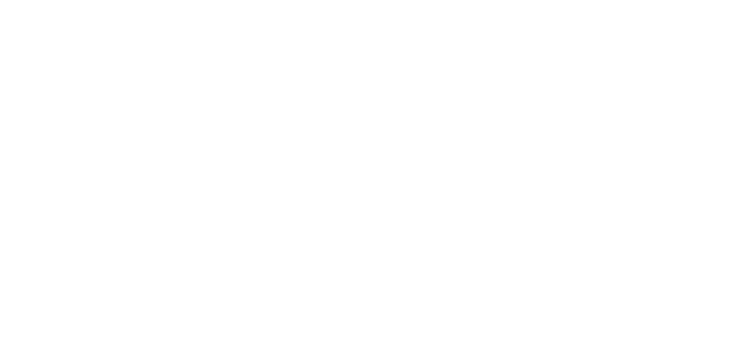 Independent, non-profit organization
Developed by the industry
Successful since 1971 (50 years)
Voluntary compliance by advertisers
Agile development of new programs, keeping pace with industry need
Various models including co- regulation, watchdog, independent monitoring, and pledge programs
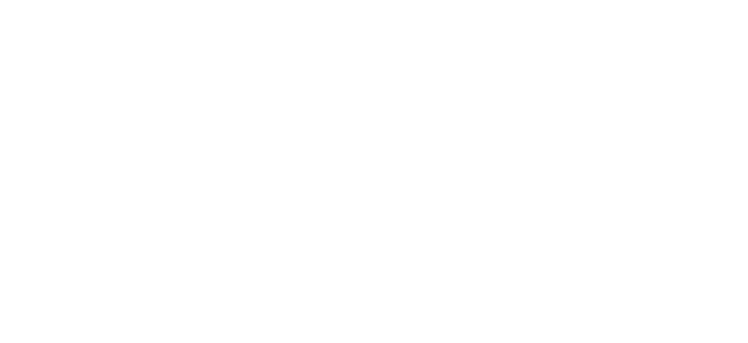 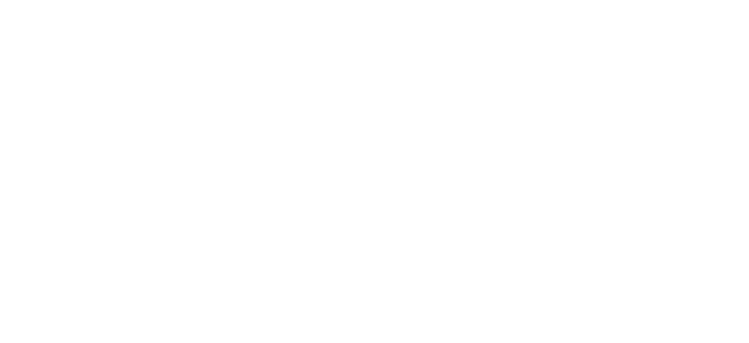 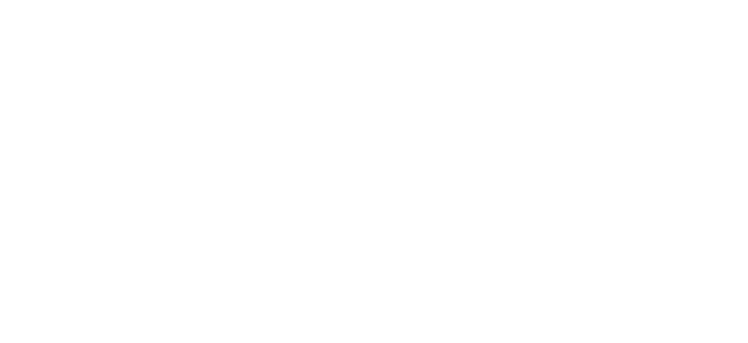 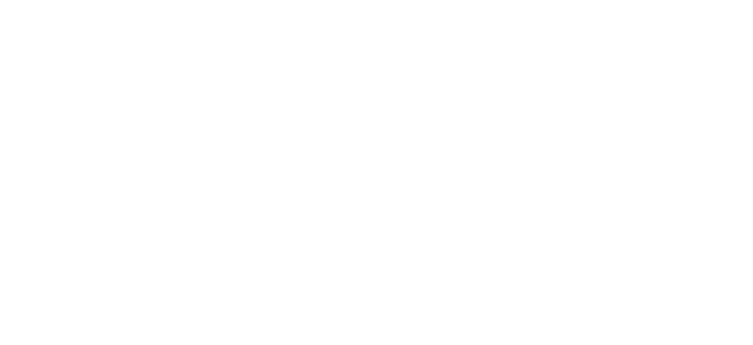 © 2023 BBB National Programs. All Rights Reserved.
Industry Self-Regulation
NATIONAL Advertising Division (NAD) 

reviews national advertising for truthfulness and accuracy 
fosters public confidence in the credibility of advertising.
 monitors & reviews complaints

National Advertising Review Board (NARB)
handles appeals and can send unresolved cases to FTC
Deception or Puffery
Deception: a material misrepresentation that is likely to mislead a significant number of consumers acting reasonably to their detriment 

Material claims are objective claims; facts that can be tested….
You need research supporting the claims, called prior substantiation, or they are deceptive 
e.g., our yoghurt is fat free / our salad dressing is 10% less fat


Puffery: subjective OR overly exaggerative statements or opinions with no way to test if claims are false
not considered a material claim
e.g., Sealy is like sleeping on a cloud

Difficulty:  distinguishing between a puff &….. a material claim
Molson Coors Beverage Company
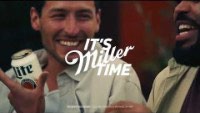 © 2023 BBB National Programs. All Rights Reserved.
Anheuser-Busch Challenges Molson Coors ClaimsNAD Case #7183, February 2023 National Advertising Review Board, NARB Case #315, March 2023
Molson Ad: “light beer shouldn’t taste like water. It should taste like beer”  with imagery of tired athletes pouring beers on themselves to cool off after a workout.	

NAD found that the challenged claim was NOT puffery or a mere opinion 
….tasting “like water” is a measurable attribute that requires substantiation, which Molson Coors did not provide. 
NAD recommended that the claim be discontinued and a NARB panel agreed
The claim was not puffery but a comparative claim requiring substantiation using a well- conducted consumer taste test 

Recommendation:  Molson Coors discontinue the claim “light beer shouldn’t taste like water. It should taste like beer.”
© 2023 BBB National Programs. All Rights Reserved.